Reflecties vanuit de praktijk van de Vereniging Ons Tehuis
Introductiedag kwaliteit
24 april 2014
Reflecties vanuit de praktijk–Filip De Baets
1
Overzicht
Visie op Integrale Kwaliteitszorg
Kwaliteitsinstrumenten
Hoe komt de kwaliteitsplanning tot stand?
Hoe doen we aan zelfevaluatie?
Implementatie van het Uitvoeringsbesluit
Reflecties
Reflecties vanuit de praktijk–Filip De Baets
2
Visie op Integrale Kwaliteitszorg
Gebruikers staan centraal in alles wat we doen
Kwaliteit is nooit af 
Garanderen van het verwachte kwaliteitsniveau 
Planmatig en systematisch handelen
Alle activiteiten en hun interactie dragen bij tot de eindkwaliteit.  Alles is kwaliteit en het is de verantwoordelijkheid van iedereen! 
Het belang van het verzamelen en analyseren van gegevens: meten is immers weten  (zelfevaluatie)
Goede kwaliteitsinstrumenten
In vertrouwen verantwoordelijkheid delegeren tot op het laagst mogelijke niveau (subsidiariteitsprincipe) 
Sterke participatie van gebruikers in het kwaliteitsgebeuren
Gebruikers voortdurend om feedback gevraagd
Reflecties vanuit de praktijk–Filip De Baets
3
[Speaker Notes: Tijdens de presentatie de uitgangspunten concretiseren:
Gebruikers staan centraal
Dit betekent o.a. wensen en behoeften van onze gebruikers (= kinderen, jongeren en hun context + medewerkers + verwijzers) staan centraal, verhogen van de tevredenheid van gebruikers (outputgebied), inspraak en participatie van onze gebruikers maar ook responsabilisering van gebruikers
Kwaliteit is nooit af
Belangrijk les dat ik wil meegeven, het is nooit gedaan, altijd/continue verbeteren, nooit loslaten of op je lauweren lusten.  Als je loslaat, valt de bal terug naar beneden en kun je weer herbeginnen.  Je moet een drive en blijvende enthousiasme hebben voor kwaliteit/IKZ
Garanderen van het verwachte kwaliteitsniveau
Gaat voor mij over het belang van kwaliteit borgen!  Is een heel belangrijk aandachtspunt bij IKZ.  Borgen is o.a. verankeren in het kwaliteitshandboek maar ook investeren in communicatie, opleiding, ondersteuning, middelen, …
Planmatig en systematisch handelen
Werken met/volgens de methodiek PDCA en deze telkens volledig doorlopen en opnieuw beginnen!  Niet stoppen na de P of D
Alle activiteiten en hun interactie dragen bij tot de eindkwaliteit.  Alles is kwaliteit en het is de verantwoordelijkheid van iedereen! 
Iedereen is bezig met kwaliteit (administratie, technische dienst, huishoudsters, begeleiders …)
EFQM model toont duidelijk aan dat alles kwaliteit is.  9 aandachtspunten + verbeteren
Actie ondernemen in inputgebied -> effect op kernprocessen => vervolgens outputgebieden
Responsabilisering van iedereen 
Sterke participatie van alle gebruikers in het kwaliteitsgebeuren (werkgroepen, kwaliteitsstuurgroepen, bevragen, …)
Meten is weten
We leggen de nadruk op het verzamelen en analyseren van gegevens => zo bewaken, beheersen en verbeteren we de kwaliteit
Betrekken van gebruikers bij het meten
In dialoog gaan met gebruikers over de resultaten/gegevens
Kwaliteitsinstrumenten
Zijn voor ons middelen.  We stellen aantal eisen aan deze kwaliteitsinstrumenten o.a. gebruiksvriendelijk, actueel, daadwerkelijk gebruikt (medewerkers hierin ondersteunen), evalueren van de kwaliteitsinstrumenten …
Verantwoordelijkheden delegeren
Gebruikers geven knelpunten aan, maar ook oplossingen, helpen mee aan het uitwerken van deze oplossingen, evalueren …
Betrokkenheid van gebruikers: deelname aan werkgroepen, verantwoordelijk voor een verbeteractie, 
Ieders verantwoordelijkheid om fouten én oplossingen aan te brengen 
Eigenaarschap!
Gebruikers worden om feedback gevraagd
Link met meten is weten
We hebben feedback nodig!
Feedback, klachten … => moeten we iets mee doen]
Kwaliteitsinstrumenten
Kwaliteitshandboek
Gebruiksvriendelijk
ISO-model
Opbouw en gebruik
PDCA (onderhoud)
Reflecties vanuit de praktijk–Filip De Baets
4
[Speaker Notes: Gebruiksvriendelijk
Is voor ons een heel belangrijk criterium.  Het moet ten alle koste gebruiksvriendelijk zijn voor medewerkers, willen we dat ze er daadwerkelijk mee werken.  We houden rekening met hun wensen en noden.  Voorbeeld aanduiden van wijzigingen, visieteksten kort en simpel met operationalisatie
We betrekken hen ook bij de opmaak, evaluatie en onderhouden van het kwaliteitshandboek
ISO-model
Voor ons handboek vertrekken we van het iso-model
Opbouw en gebruik
AH – OH en VD met linken naar elkaar
Elektronisch - hyperlinks
Ondersteuning door kwaco
WORD (zoek-functie)
PDCA Onderhoud
Heel jaar door
Levend document – toont aan dat het wordt gebruikt maar toch statisch instrument!
Verantwoordelijkheid van iedereen!
Werken volgens de PDCA: plannen wat geëvalueerd moet worden, indien nodig bijsturen, evalueren en eventueel opnieuw bijsturen]
Kwaliteitsinstrumenten
Kwaliteitsplanning
EFQM-model
Dynamisch instrument
PRIAC’s en verbeteracties
Kwaliteitsstuurgroepen
PDCA
Bewaken van de voortgang 
Communicatie
Reflecties vanuit de praktijk–Filip De Baets
5
[Speaker Notes: EFQM-model
Voor de opbouw en indeling van de kwaliteitsplanning hanteren we de aandachtsgebieden van het EFQM-model.  
Dynamisch instrument
doel de kwaliteit te bepalen en verbeteren.  Met de kwaliteitsplanning doen we systematisch aan kwaliteitsverbetering.  Met systematisch bedoelen we: stapsgewijs, gepland, continue en vastgelegd.  
Kwaliteitsstuurgroepen
De kwaliteitsstuurgroepen zijn verantwoordelijk voor het opmaken van de kwaliteitsplanning. 
Ook bij de kwaliteitsplanning werken we volgens de PDCA-methodiek
Bewaken van de voortgang 
Belangrijk bij de PDCA
De kwaliteitscoördinator en de kwaliteitsstuurgroepen bewaken de voortgang van de planning. De kwaliteitscoördinator bewaakt in opdracht van de directeur en stuurgroepen de voortgang.  Via een wekelijks supervisiemoment neemt de kwaliteitscoördinator proactief met de verantwoordelijken van verbeterprojecten en - acties contact om te luisteren hoe het vlot en of er hulp kan geboden worden.  Via een wekelijks spreekuur kan er op korte termijn steeds een intervisiemoment afgesproken worden.  De kwaliteitsplanning of afzonderlijke verbeteracties en – projecten worden geagendeerd op het maandelijks kwaliteitsoverleg tussen directeur en kwaliteitscoördinator. 
Op drie momenten vindt een diepgaande, inhoudelijke beoordeling plaats: 
een tussentijdse evaluatie van afzonderlijke projecten en de planning in het algemeen in het voorjaar (i.c. maart/april);
een tussentijdse evaluatie van afzonderlijke projecten en de planning in het algemeen bij opmaak van de nieuwe planning in september en
een eindevaluatie van elk project/actie
Communicatie
Door leidinggevenden, op teamvergaderingen, via nieuwsbrief
Belangrijk om te communiceren over de vorderingen en resultaten]
Kwaliteitsplanning
Reflecties vanuit de praktijk–Filip De Baets
6
PRIAC-formulier
Reflecties vanuit de praktijk–Filip De Baets
7
[Speaker Notes: EFQM-model
Voor de opbouw en indeling van de kwaliteitsplanning hanteren we de aandachtsgebieden van het EFQM-model.  
Dynamisch instrument
doel de kwaliteit te bepalen en verbeteren.  Met de kwaliteitsplanning doen we systematisch aan kwaliteitsverbetering.  Met systematisch bedoelen we: stapsgewijs, gepland, continue en vastgelegd.  
Kwaliteitsstuurgroepen
De kwaliteitsstuurgroepen zijn verantwoordelijk voor het opmaken van de kwaliteitsplanning. 
Ook bij de kwaliteitsplanning werken we volgens de PDCA-methodiek
Bewaken van de voortgang 
Belangrijk bij de PDCA
De kwaliteitscoördinator en de kwaliteitsstuurgroepen bewaken de voortgang van de planning. De kwaliteitscoördinator bewaakt in opdracht van de directeur en stuurgroepen de voortgang.  Via een wekelijks supervisiemoment neemt de kwaliteitscoördinator proactief met de verantwoordelijken van verbeterprojecten en - acties contact om te luisteren hoe het vlot en of er hulp kan geboden worden.  Via een wekelijks spreekuur kan er op korte termijn steeds een intervisiemoment afgesproken worden.  De kwaliteitsplanning of afzonderlijke verbeteracties en – projecten worden geagendeerd op het maandelijks kwaliteitsoverleg tussen directeur en kwaliteitscoördinator. 
Op drie momenten vindt een diepgaande, inhoudelijke beoordeling plaats: 
een tussentijdse evaluatie van afzonderlijke projecten en de planning in het algemeen in het voorjaar (i.c. maart/april);
een tussentijdse evaluatie van afzonderlijke projecten en de planning in het algemeen bij opmaak van de nieuwe planning in september en
een eindevaluatie van elk project/actie
Communicatie
Door leidinggevenden, op teamvergaderingen, via nieuwsbrief
Belangrijk om te communiceren over de vorderingen en resultaten]
Kwaliteitsinstrumenten
Zelfevaluatie
Gebruiksvriendelijke instrumenten en methodieken
Verbetergericht
Verantwoorden 
Input voor dialoog
Divers pakket 
PROSE
Speelse manier
Scans en vragenlijsten
…
Reflecties vanuit de praktijk–Filip De Baets
8
Zelfevaluatie Individuele Begeleiding
Reflecties vanuit de praktijk–Filip De Baets
9
Hoe komt de kwaliteitsplanning tot stand?
Verbeteremmer met verbetersuggesties
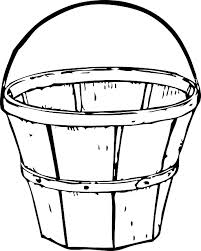 Reflecties vanuit de praktijk–Filip De Baets
10
Hoe komt de kwaliteitsplanning tot stand?
Reflecties vanuit de praktijk–Filip De Baets
11
[Speaker Notes: De kwaliteitsstuurgroepen zijn verantwoordelijk voor het opmaken van de kwaliteitsplanning.  De methode die we hierbij hanteren beschrijven we het best als “het vullen van de verbeteremmer met verbetersuggesties”.  Bij deze stap gebeurt een loutere inventarisatie van alle mogelijke verbetersuggesties.  Dit kan gaan over informatie opgevangen in de “wandelgangen” bij collega’s, verwachtingen vanuit de overheid, elementen uit tevredenheidsmeting bij de verwijzer, resultaten van een tevredenheidsmeting en/of bevraging van cliënten, geregistreerde klachten, resultaten van zelfevaluaties …
Verbetersuggesties komen echter niet automatisch in de kwaliteitsplanning terecht.  Na het verzamelen van suggestie, gebeurt een selectie.  De selectie van de verbetersuggesties gebeurt aan de hand van criteria (bijvoorbeeld impact, belangrijkheid, …).  Na de selectiefase worden de weerhouden suggesties gesorteerd naar prioriteit en maken de stuurgroepen een eerste rudimentaire planning op.  De ganse oefening wordt beëindigd met het aanwijzen van een verantwoordelijke medewerker voor elke verbeteractie en – project.  De verantwoordelijken dienen een definitieve omschrijving van de verbeteractie en – project te formuleren en starten met het uitschrijven van hun actieplan.]
Hoe doen we aan zelfevaluatie?
Implementeren en toepassen van het modulair kader
Tussentijdse evaluatie:
anonieme survey en focusgroepen
Reflecties vanuit de praktijk–Filip De Baets
12
[Speaker Notes: Het implementeren en toepassen van het modulair kader in de Vereniging Ons Tehuis met respect voor de eigenheid en de sterktes van onze hulp- en dienstverlening. We willen samen met alle betrokkenen een warme en professionele dienstverlening organiseren rond de cliënt, samengevat als ‘professionaliteit met een hart’.]
Tussentijdse evaluatie
Reflecties vanuit de praktijk–Filip De Baets
13
Tussentijdse evaluatie
Reflecties vanuit de praktijk–Filip De Baets
14
Implementatie van het Uitvoeringsbesluit
Zelfevaluatie Integrale Kwaliteitszorg
Doe zo verder!
Aantal verbeteracties
Oprichting interne werkgroep
Focus op het uitwerken van een gebruiksvriendelijk zelfevaluatie-instrument kwaliteitsthema’s Uitvoeringsbesluit
Reflecties vanuit de praktijk–Filip De Baets
15
Reflecties
Geloof en persoonlijk engagement
Wanneer alleen eisen van de kwaliteitswetging worden nageleefd, wordt kwaliteitszorg gebruikt om te voldoen aan de wet. Het systeem wordt dan een bureaucratische last, terwijl een goed kwaliteitssysteem daadwerkelijk bijdraagt aan verbetering van de hulp – en dienstverlening en aan een efficiëntere en effectievere manier van hulpverlening
Reflecties vanuit de praktijk–Filip De Baets
16
Leerpunten
Focus op doel en uitgangspunten als houvast
Kwaliteitsinstrumenten 
Middelen en geen doelen 
Samenhang tussen de drie instrumenten
Betrokkenheid van gebruikers
Kwaliteitscultuur creëren en onderhouden
Volledige PDCA doorlopen:
Belang van opvolgen, evalueren, bijsturen en borgen!
Reflecties vanuit de praktijk–Filip De Baets
17